PE Classes
Madd By: George, Oun, Suhail
Introduction
Physical Education (PE) classes are an essential part of a student's academic curriculum. These classes provide students with the opportunity to engage in physical activities that promote fitness, health, and overall well-being.
In this presentation, we will explore the benefits of PE classes, the different types of sports played in these classes, and their impact on students' physical and mental health.
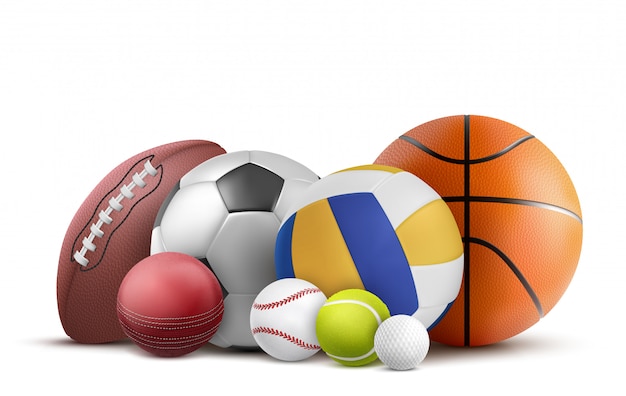 Benefits of PE Classes
PE classes offer numerous benefits for students. Regular participation in physical activities can improve cardiovascular health, increase muscle strength and endurance, and reduce the risk of chronic diseases such as obesity, diabetes, and heart disease.
Moreover, PE classes can also enhance cognitive function, improve self-esteem, and reduce stress levels. Physical activity has been linked to improved academic performance, better memory retention, and increased creativity.
Types of Sports Played in PE Classes
PE classes offer a wide range of sports and activities for students to participate in. Some popular sports include football, basketball, volleyball.
In addition to traditional sports, many PE classes also incorporate non-traditional activities such as yoga, dance, and martial arts. These activities provide students with a variety of options to choose from and allow them to explore new interests and skills.
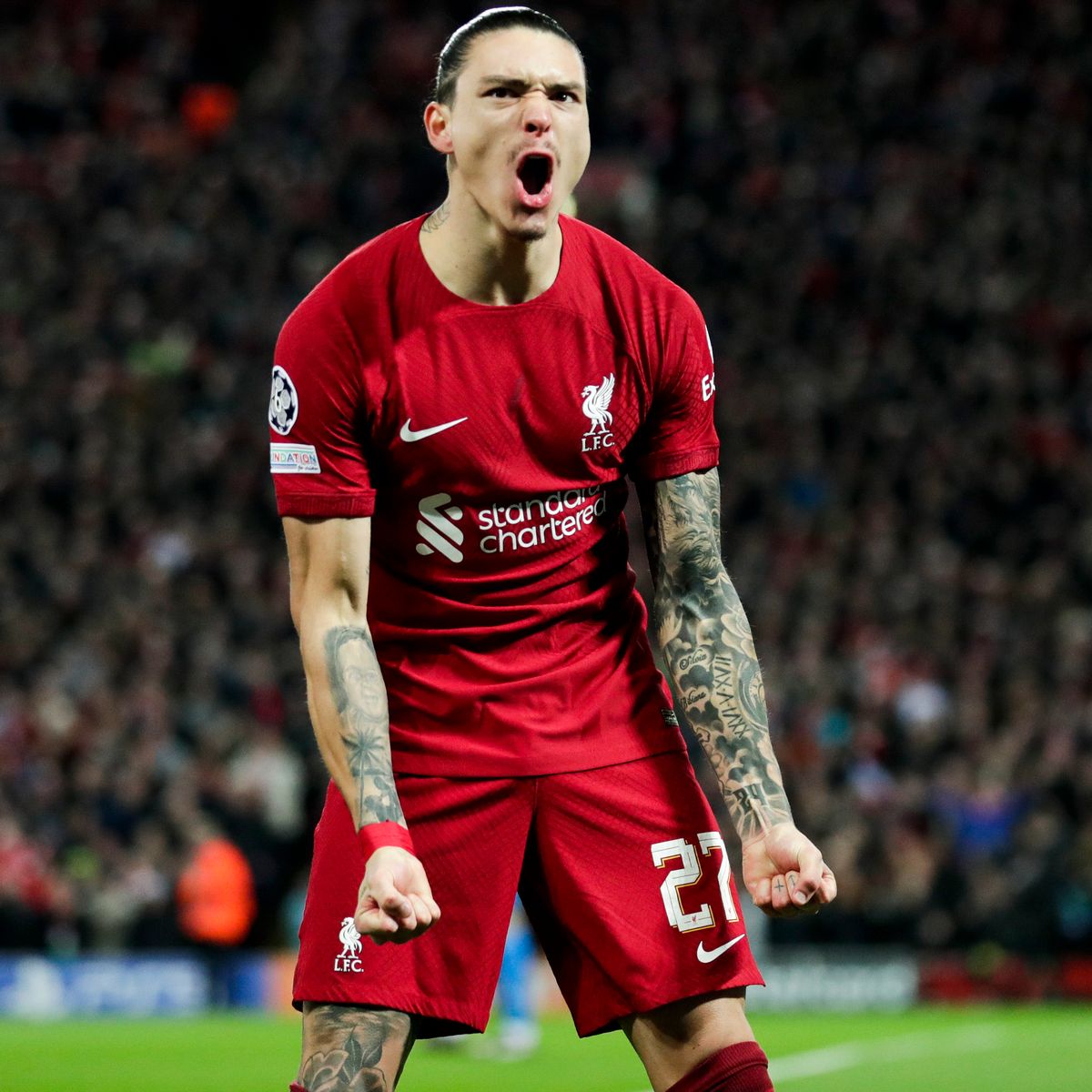 Impact of Sports on Students' Physical Health
Sports played in PE classes have a significant impact on students' physical health. These activities help build strength, endurance, and flexibility, which are essential components of overall health and fitness.
Moreover, regular participation in sports can also improve students' coordination and balance, reduce the risk of injuries, and promote healthy habits such as proper nutrition and hydration.
Conclusion
In conclusion, PE classes play a critical role in promoting students' physical and mental health. The various sports and activities offered in these classes provide students with opportunities to improve their fitness, develop new skills, and build meaningful relationships.
By incorporating regular physical activity into their lives, students can lead healthier, happier, and more fulfilling lives both inside and outside of the classroom.
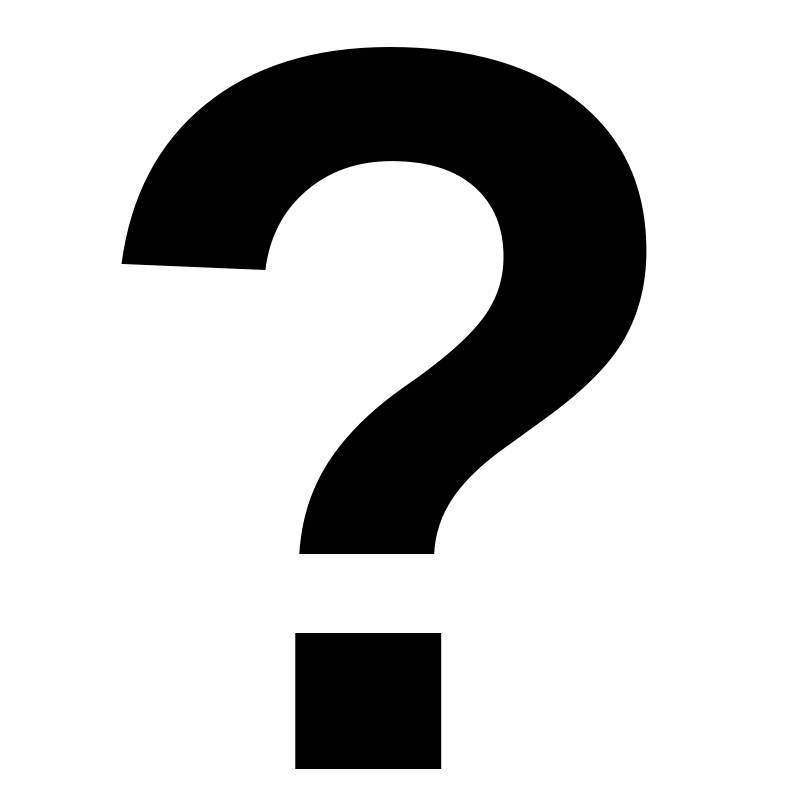 Questions?
What Kind Of Sports Do You Enjoy Playing In School?
Which Sport Would You Like To Be Added In School?